Abraham Lincoln
Petr Koníř
Žil: 12. 2. 1809 Hardin County, Kentucky – 15. 4. 1865 Washington D.C.
Funkce: 16. prezident USA (4. 3. 1861 – 15. 4. 1865)
1. prezident z řad Republikánské strany
V americké občanské válce vedl Sever
Podpis:
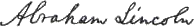 Pocházel z chudých poměrů, od 14 let se sám živil
Číst a psát se naučil doma, znalosti získal samostudiem a četbou, 1834 složil advokátské zkoušky
R. 1842 se oženil (Mary Todd Lincoln, měl 4 syny, ani jeden se nedožil dospělosti)
Do politiky vstoupil r. 1832 (zákonodárný sbor státu Illinois – napoprvé neuspěl, uspěl až 1834), prezidentem od r. 1861
Žil prostě a stál na straně chudých
Hlavní bod - boj proti otroctví
Zemřel na následky atentátu:
 5 dní po skončení války – střelil ho v divadle herec – fanatický přívrženec Jihu (z bezprostřední blízkosti zezadu do hlavy), zemřel druhý den

Jeho narozeniny se dnes v Americe slaví jako státní svátek (něco jako oslava boje za demokracii)
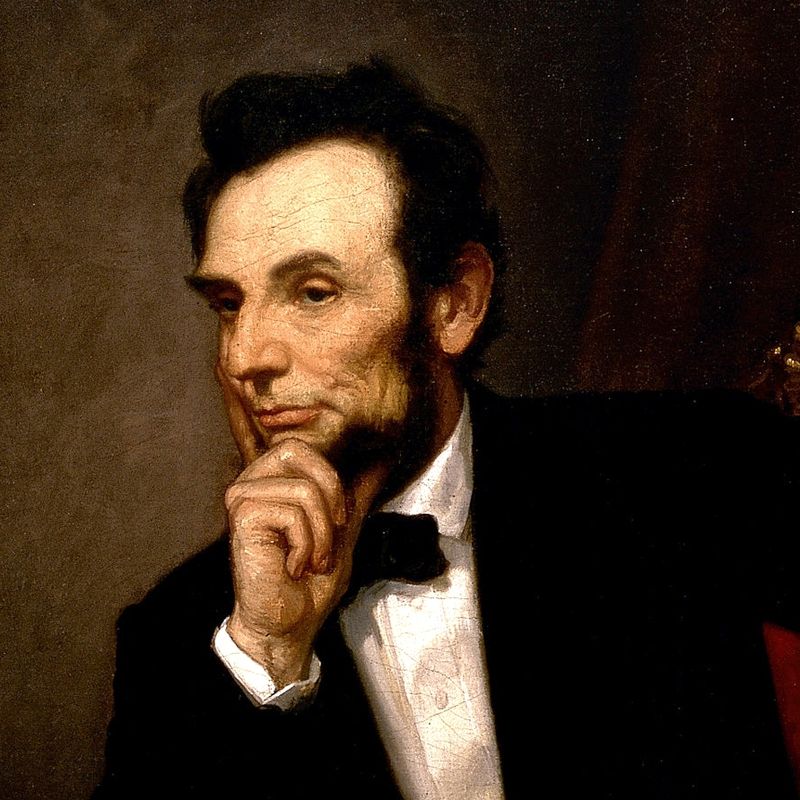 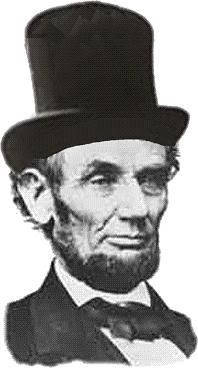 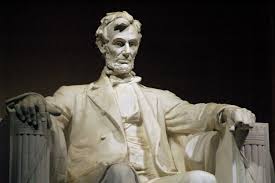 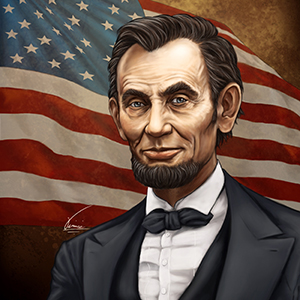